Tower to the Trenches
What Every Lawyer Needs to Know About Data Privacy and Security
Download at: www.clarkcunningham.org/GeorgiaLegalEthics/ProtectingPrivacy.html
Date here
[Speaker Notes: The evolving threat landscape presents significant challenges to an organization’s ability to respond rapidly and effectively to cybersecurity incidents. While corporations are investing in security prevention and detection to thwart traditional data breaches, cybercriminals are shifting their tactics and techniques from focusing on crimes of opportunity to more targeted cyber attacks involving different types of data and threats to availability and integrity as well as confidentiality. This session will discuss emerging trends and the increasingly critical role of the legal function in responding to cyber events.]
Meet your panel (affiliations for information only)
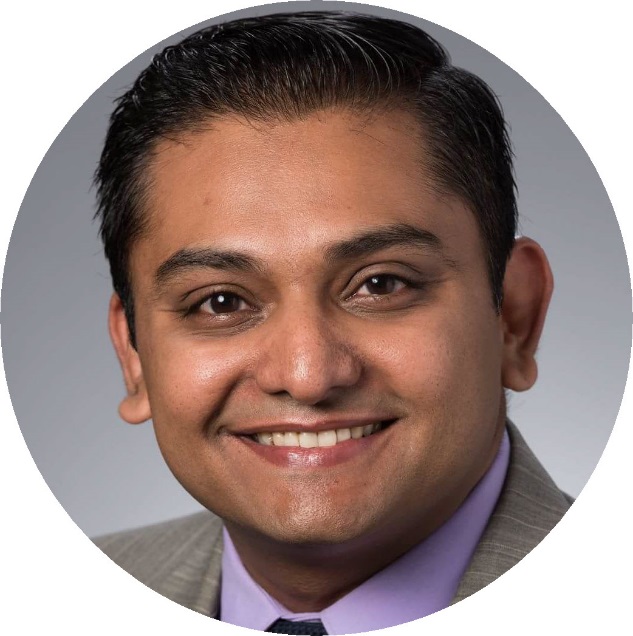 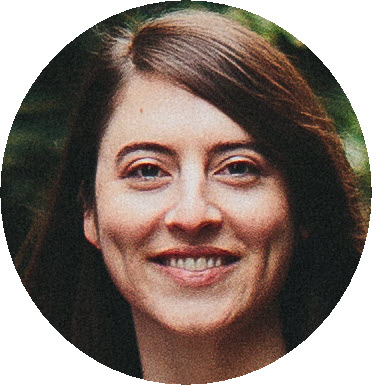 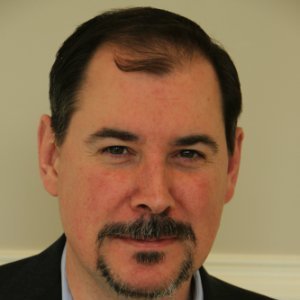 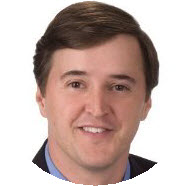 Grant
Thornton
CDC
Cox
SAP
Johnny Lee
Manoj
Mishra
Rachel
Hulkower
Will
Bracker
(J.D. ’12)
Senior Director of Privacy and Policy,
Cox Communications
(J.D. ’13)
Public Health Analyst, Public Health Law Program-CPTS
Centers for Disease Control
(J.D. ’99)
Principal and National Practice Leader, Forensic Technology,
Grant Thornton
(J.D. ’02)
Director of Contracts,
SAP National Security Services
will.bracker@cox.com
rhulkower@cdc.gov
j.lee@us.gt.com
manoj.mishra1948@gmail.com
[Speaker Notes: Clark]
Today’s moderator
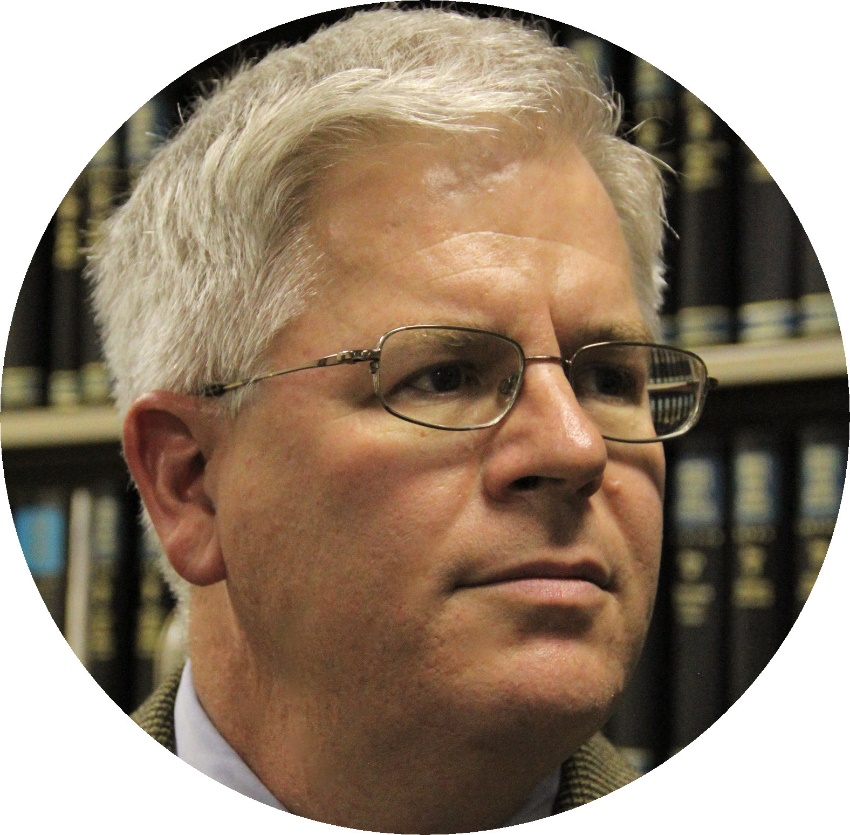 Clark D. Cunningham
W. Lee Burge Chair in Law & Ethics
Director, National Institute for Teaching Ethics & Professionalism 
Georgia State University College of Law
cdcunningham@gsu.edu
www.ClarkCunningham.org
[Speaker Notes: Clark]
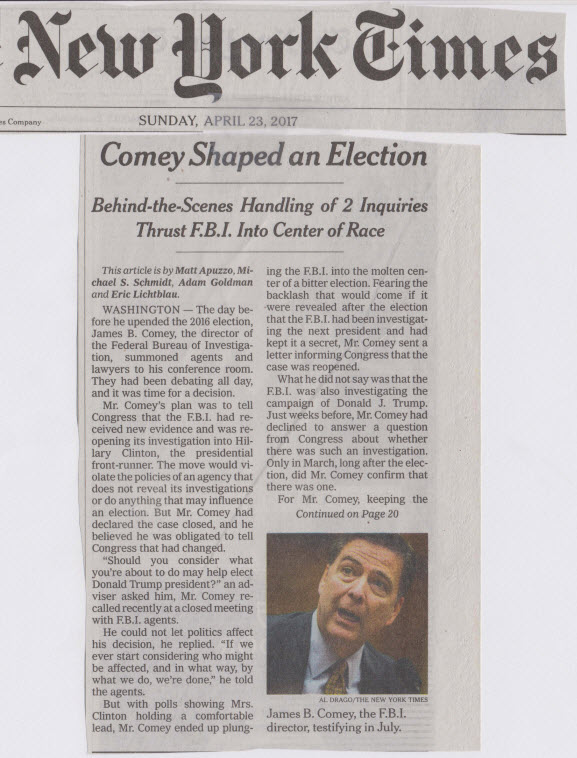 [Speaker Notes: Clark]
https://www.theguardian.com/us-news/live/2016/oct/28/us-election-live-donald-trump-news-hillary-clinton
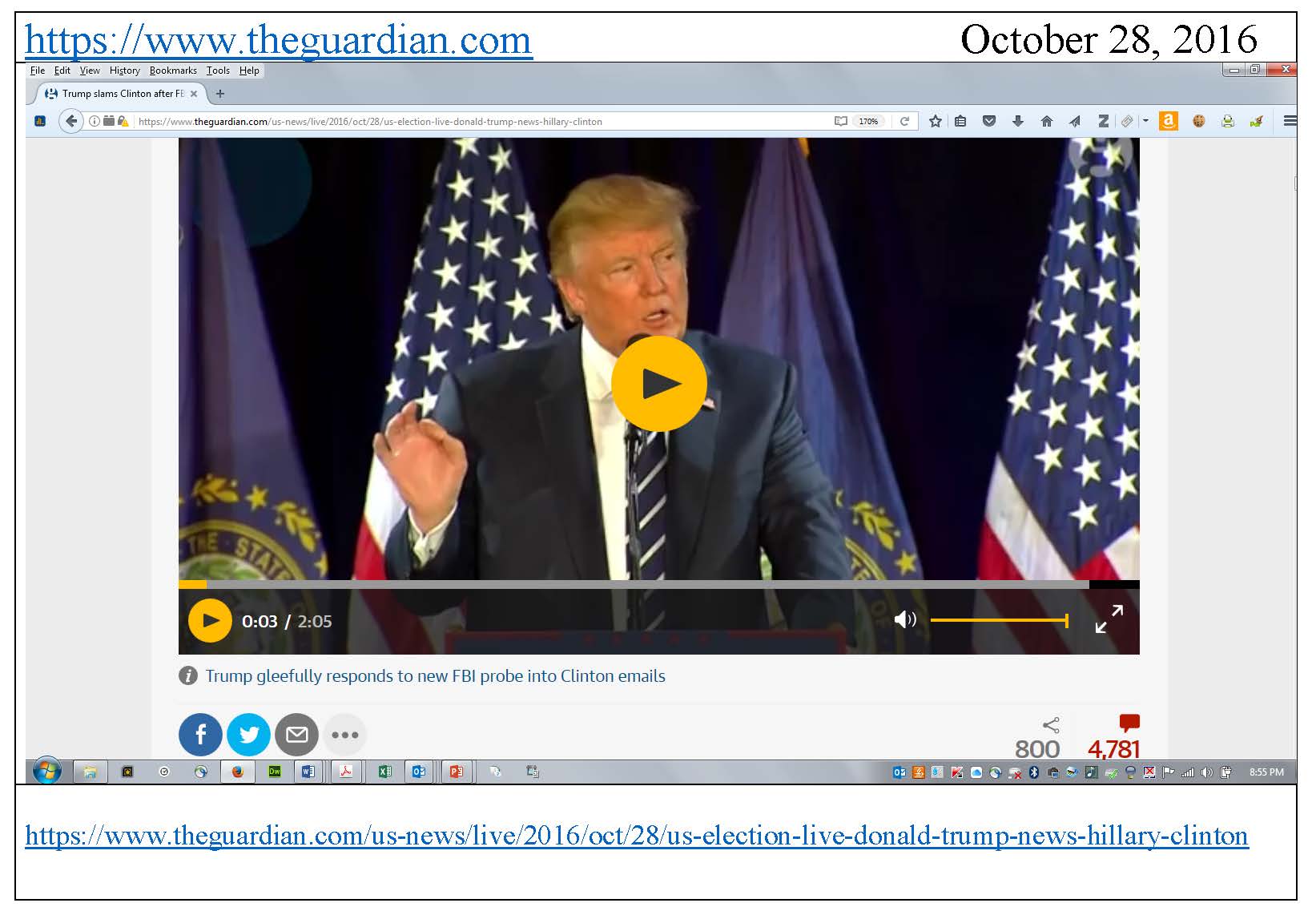 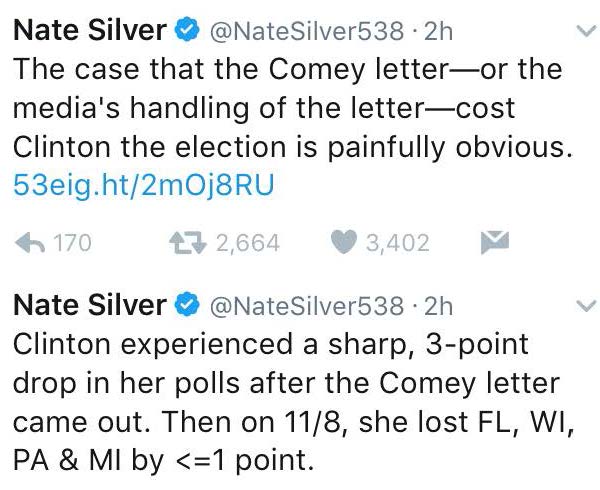 [Speaker Notes: Clark]
3rd Party Doctrine
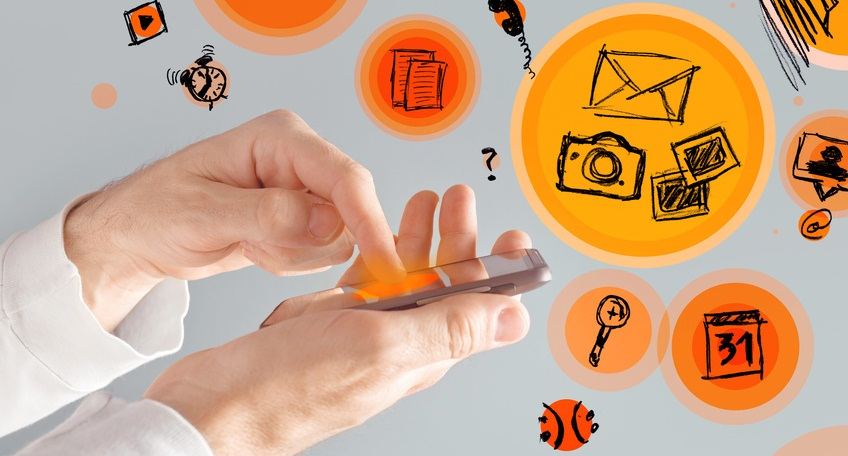 4th
Amendment protection in the age of the Internet
People who voluntarily give information to third parties—such as banks, phone companies, internet service providers (ISPs), and e-mail servers—have "no reasonable expectation of privacy.“

United States v. Miller (1976)
Smith v. Maryland (1979)
[Speaker Notes: Clark]
http://map.norsecorp.com/#/
[Speaker Notes: Will]
Threat Landscape
Terrorists
Warfare
Hacktivists
Criminals
Insiders
Nation-States
Terrorist groups sabotage computer systems that operate our critical infrastructure, such as electric grids and water systems.
Nation-state actors conduct computer intrusions to steal sensitive state secrets and proprietary information from private companies.
Nation-state actors sabotage military, communications, and critical infrastructure systems to gain advantage in the event of a conflict.
Trusted insiders steal proprietary information for personal, financial, and ideological reasons.
Hacktivists use computer network exploitation to further their political and social cause.
Individuals and sophisticated criminal enterprises steal personal information and extort victims for financial gain.
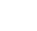 Source: PwC
[Speaker Notes: Johnny/Will + comments from panel]
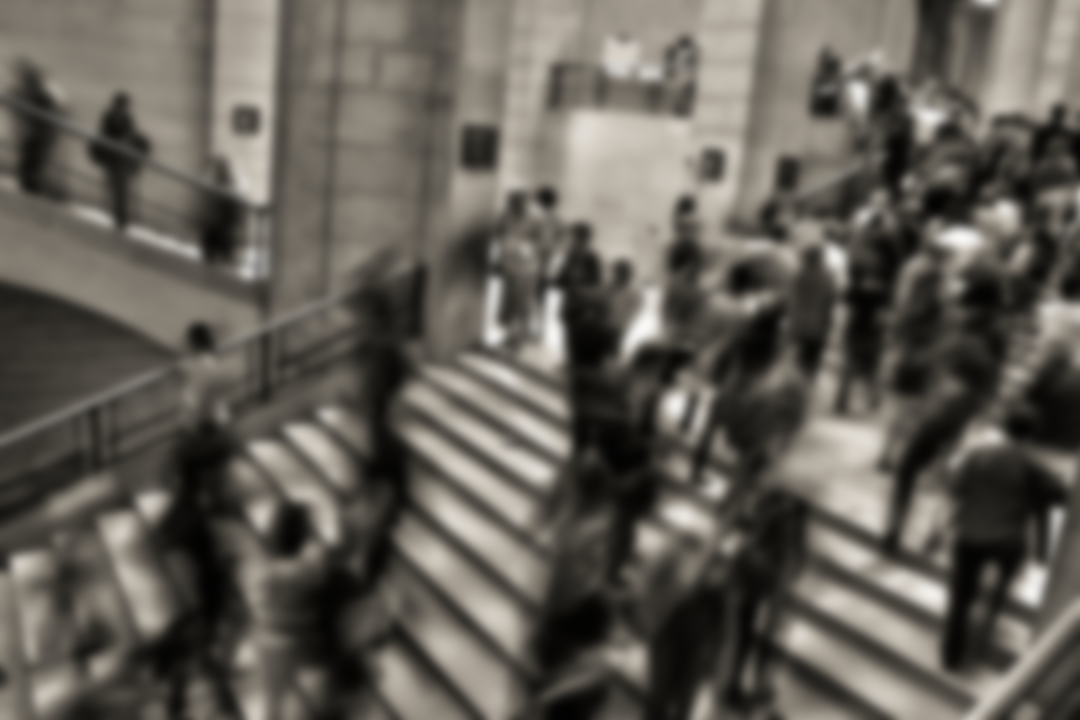 “
I am convinced that there are only two types of companies: those that have been hacked and those that will be. And even they are converging into one category: companies that have been hacked and will be hacked again.”
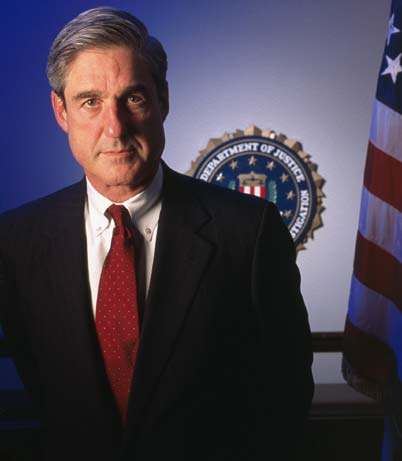 Robert Muller – FBI Director, 2012
Major Breaches
In the news
FBI
“In a recent cyber criminal forum post, a criminal actor posted an advertisement to hire a technically proficient hacker for the purposes of gaining sustained access to the networks of multiple international law firms”
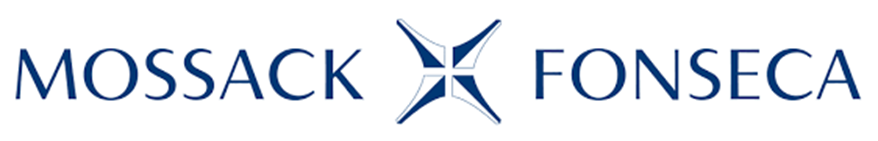 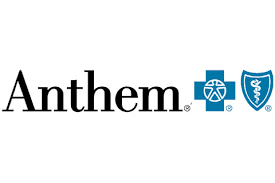 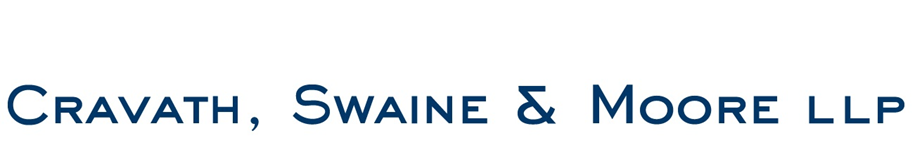 [Speaker Notes: Will]
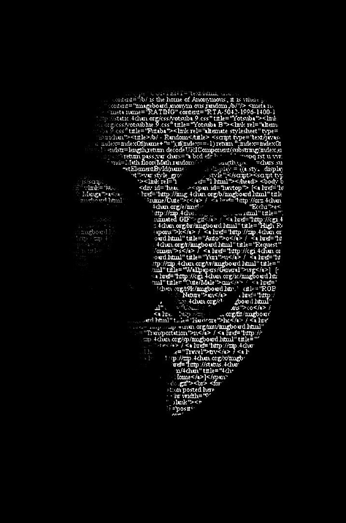 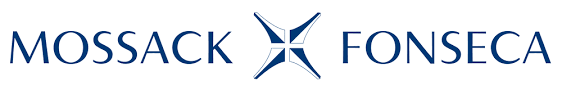 Hacktivist
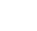 Attacker cited “income inequality” as his motivation.  No warning or demands on the firm prior to release of 2,600 GB of data to the Internet.
Confidential Information
$
At least 11.6 million client files were leaked, including details of financial transactions, tax shelters, and financial holdings.
Global impact
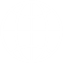 Client data exposed includes multiple countries, at least a dozen  former heads of state,  and has sparked hundreds of investigations worldwide.
[Speaker Notes: Johnny/Will]
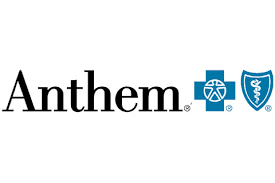 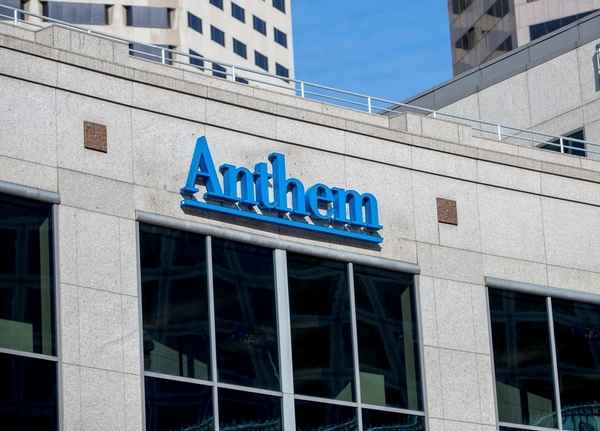 Nation state
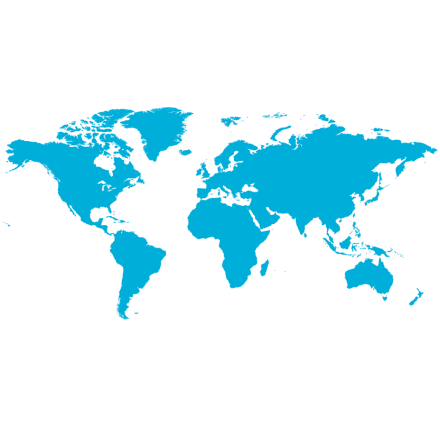 Strong indications are present that the attack originated from an overseas actor.
Few Details
?
Data on 78.8 million current and former employees and customers was stolen.  Names, DOB, SSN, addresses and “other” information were extracted.  Details are still sparse over a year later.
Lasting impacts
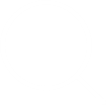 In addition to the risk of client and employee lawsuits, local and federal authorities have opened investigations into the breach.
[Speaker Notes: Rachel/Manoj]
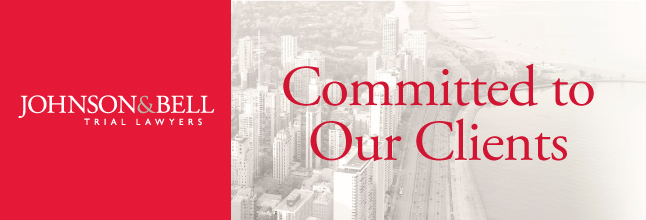 Hackers… sort of
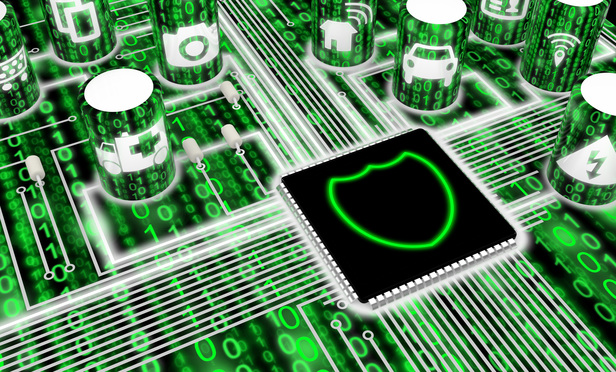 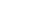 Claim is not that hacking did occur… only that it could have.
Vulnerable systems
A number of systems had not been kept up to date from a security perspective.
Breaking new ground
First publicly announced class action lawsuit alleging that the firm did not take reasonable precautions to safeguard client data.
[Speaker Notes: Johnny/Will]
Duties to Safeguard
Rule 1.1: Competence
1
Rule 1.6: Confidentiality
2
Comments
3
[Speaker Notes: Clark]
Rule 1.1 Competence
ABA Model Rule
Georgia Rule
A lawyer shall provide competent representation to a client. Competent representation requires the legal knowledge, skill, thoroughness and preparation reasonably necessary for the representation.
A lawyer shall provide competent representation to a client. Competent representation requires the legal knowledge, skill, thoroughness and preparation reasonably necessary for the representation.
[Speaker Notes: Clark]
Rule 1.1 Comments
Georgia Rule
ABA Model Rule
Thoroughness and Preparation
[5] Competent handling of a particular matter includes inquiry into and analysis of the factual and legal elements of the problem, and use of methods and procedures meeting the standards of competent practitioners…
Maintaining Competence
[6] To maintain the requisite knowledge and skill, a lawyer should engage in continuing study and education.
No equivalent to Model Rule Comment [8]
[8] To maintain the requisite knowledge and skill, a lawyer should keep abreast of changes in the law and its practice, including the benefits and risks associated with relevant technology, engage in continuing study and education and comply with all continuing legal education requirements to which the lawyer is subject
[Speaker Notes: Clark]
Rule 1.6 Confidentiality
ABA Model Rule
Georgia Rule
(a)	A lawyer shall maintain in confidence all information gained in the professional relationship with a client, including information which the client has requested to be held inviolate or the disclosure of which would be embarrassing or would likely be detrimental to the client, unless the client gives informed consent, except for disclosures that are impliedly authorized in order to carry out the representation ...
No equivalent to Model Rule 1.6(c)
(a) A lawyer shall not reveal information relating to the representation of a client unless the client gives informed consent, the disclosure is impliedly authorized in order to carry out the representation or the disclosure is permitted by paragraph b.
(c)  A lawyer shall make reasonable efforts to prevent the inadvertent or unauthorized disclosure of, or unauthorized access to, information relating to the representation of a client.
[Speaker Notes: Clark]
Rule 1.6 Comments
Model Rule
Georgia Rule
[18] Paragraph (c) requires a lawyer to act competently to safeguard information relating to the representation of a client against unauthorized access by third parties …unauthorized access… does not constitute a violation of paragraph (c) if the lawyer has made reasonable efforts to prevent the access or disclosure …A client may require the lawyer to implement special security measures not required by this Rule or may give informed consent to forgo security measures that would otherwise be required by this Rule.
No equivalent to Model Rule
[Speaker Notes: Clark]
Rule 1.6 Comments
Model Rule
Georgia Rule
[19] When transmitting a communication that includes information relating to the representation of a client, the lawyer must take reasonable precautions... This duty, however, does not require that the lawyer use special security measures if the method of communication affords a reasonable expectation of privacy... Factors to be considered in determining the reasonableness of the lawyer's expectation of confidentiality include the sensitivity of the information and the extent to which the privacy of the communication is protected by law or by a confidentiality agreement.
No equivalent to Model Rule
[Speaker Notes: Clark]
ABA Legal Technology Resource Center
Cloud Ethics Opinions Around the U.S.
http://www.americanbar.org/groups/departments_offices/legal_technology_resources/resources/charts_fyis/cloud-ethics-chart.html
[Speaker Notes: Clark]
FLORIDA BAR  ETHICS OPINION 12-3
(January 25, 2013)
“Cloud computing” is defined as 
“Internet-based computing in which large groups of remote servers are networked so as to allow sharing of data-processing tasks, centralized data storage, and online access to computer services or resources.”
It is also defined as “A model of computer use in which services stored on the internet are provided to users on a temporary basis.”
Because cloud computing involves the use of a third party as a provider of services and involves the storage and use of data at a remote location that is also used by others outside an individual law firm, 
the use of cloud computing raises ethics concerns of confidentiality, competence, and proper supervision of nonlawyers.
[Speaker Notes: Clark]
FLORIDA BAR  ETHICS OPINION 12-3
(January 25, 2013)
The main concern regarding cloud computing relates to confidentiality. 
A lawyer may not voluntarily disclose any information relating to a client’s representation without either application of an exception to the confidentiality rule or the client’s informed consent. 
A lawyer has the obligation to ensure that confidentiality of information is maintained by nonlawyers under the lawyer’s supervision, 
including nonlawyers that are third parties used by the lawyer in the provision of legal services.
[Speaker Notes: Clark]
FLORIDA BAR  ETHICS OPINION 12-3
(January 25, 2013)
Additionally, lawyers have an obligation to remain current not only in developments in the law, but also developments in technology that affect the practice of law. 
Lawyers who use cloud computing therefore have an ethical obligation 
to understand the technology they are using and 
how it potentially impacts confidentiality of information relating to client matters, 
so that the lawyers may take appropriate steps to comply with their ethical obligations.
[Speaker Notes: Clark]
FLORIDA BAR  ETHICS OPINION 12-3
(January 25, 2013)
New York State Bar Ethics Opinion 842 suggests the following steps:
    Ensuring that the online data storage provider has an enforceable obligation to preserve confidentiality and security, 
and that the provider will notify the lawyer if served with process requiring the production of client information;  
    Investigating the online data storage provider's security measures, policies, recoverability methods, and other procedures to determine if they are adequate under the circumstances;
    Employing available technology to guard against reasonably foreseeable attempts to infiltrate the data that is stored.
[Speaker Notes: Clark]
FLORIDA BAR  ETHICS OPINION 12-3
(January 25, 2013)
Iowa Ethics Opinion 11-01:
lawyers must be able to access the lawyer’s own information without limit, 
others should not be able to access the information, 
but lawyers must be able to provide limited access to third parties to specific information, 
yet must be able to restrict their access to only that information.
[Speaker Notes: Clark]
FLORIDA BAR  ETHICS OPINION 12-3
(January 25, 2013)
Iowa Ethics Opinion 11-01:
Consider the reputation of the service provider to be used, 
its location, 
its user agreement and 
whether it chooses the law or forum in which any dispute will be decided, 
whether it limits the service provider’s liability, 
whether the service provider retains the information in the event the lawyer terminates the relationship with the service provider, 
what access the lawyer has to the data on termination of the relationship with the service provider, and 
whether the agreement creates “any proprietary or user rights” over the data the lawyer stores with the service provider.
[Speaker Notes: Clark]
FLORIDA BAR  ETHICS OPINION 12-3
(January 25, 2013)
Iowa Ethics Opinion 11-01:
Determine whether the information is password protected, 
whether the information is encrypted, and 
whether the lawyer will have the ability to further encrypt the information if additional security measures are required because of the special nature of a particular matter or piece of information. 
Consider whether the information stored via cloud computing is also stored elsewhere by the lawyer in the event the lawyer cannot access the information via “the cloud.”
[Speaker Notes: Clark]
FLORIDA BAR  ETHICS OPINION 12-3
(January 25, 2013)
This Committee agrees with the advice given by both Iowa and New York State. 
Additionally, this Committee believes that the lawyer should consider 
whether the lawyer should use the outside service provider or 
use additional security 
in specific matters 
in which the lawyer has proprietary client information 
or has other particularly sensitive information.
[Speaker Notes: Clark]
FLORIDA BAR  ETHICS OPINION 12-3
(January 25, 2013)
In summary, lawyers may use cloud computing if 
they take reasonable precautions to ensure that confidentiality of client information is maintained, 
the service provider maintains adequate security, and 
the lawyer has adequate access to the information stored remotely. 
The lawyer should research the service provider to be used.
[Speaker Notes: Clark]
Incident response
Lorem Ipsum is simply placeholder text
Contain
Eradicate
Recover
Prepare
Detect &
Analyze
Post Incident
Activity
Dealing with fallout and reviewing lessons learned
Restoring the organization to normal operation
Understanding and classifying the situation
Getting the organization ready
[Speaker Notes: Johnny]
Breach Considerations
Counsel in a crisis
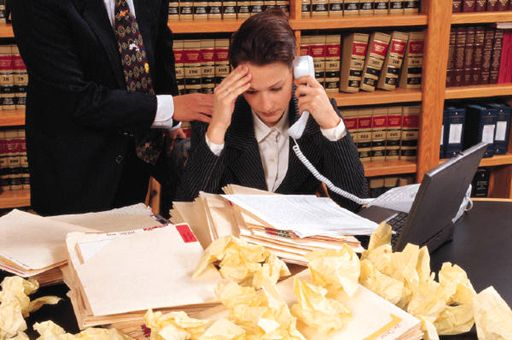 1093
Number of tracked data breaches on the Identity Theft Resource Center for 2016 – a 40% increase from the prior year
Duties
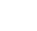 Role of privilege or work product
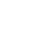 Subpoenas and search warrants
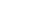 [Speaker Notes: Panel]
Technical vs. Process controls
You need both
technical
Enhanced
Security
Firewalls, access management, strong passwords, data loss prevention, network monitoring
Training, distributed authorizations, awareness, reporting, incident response planning
[Speaker Notes: Manoj]
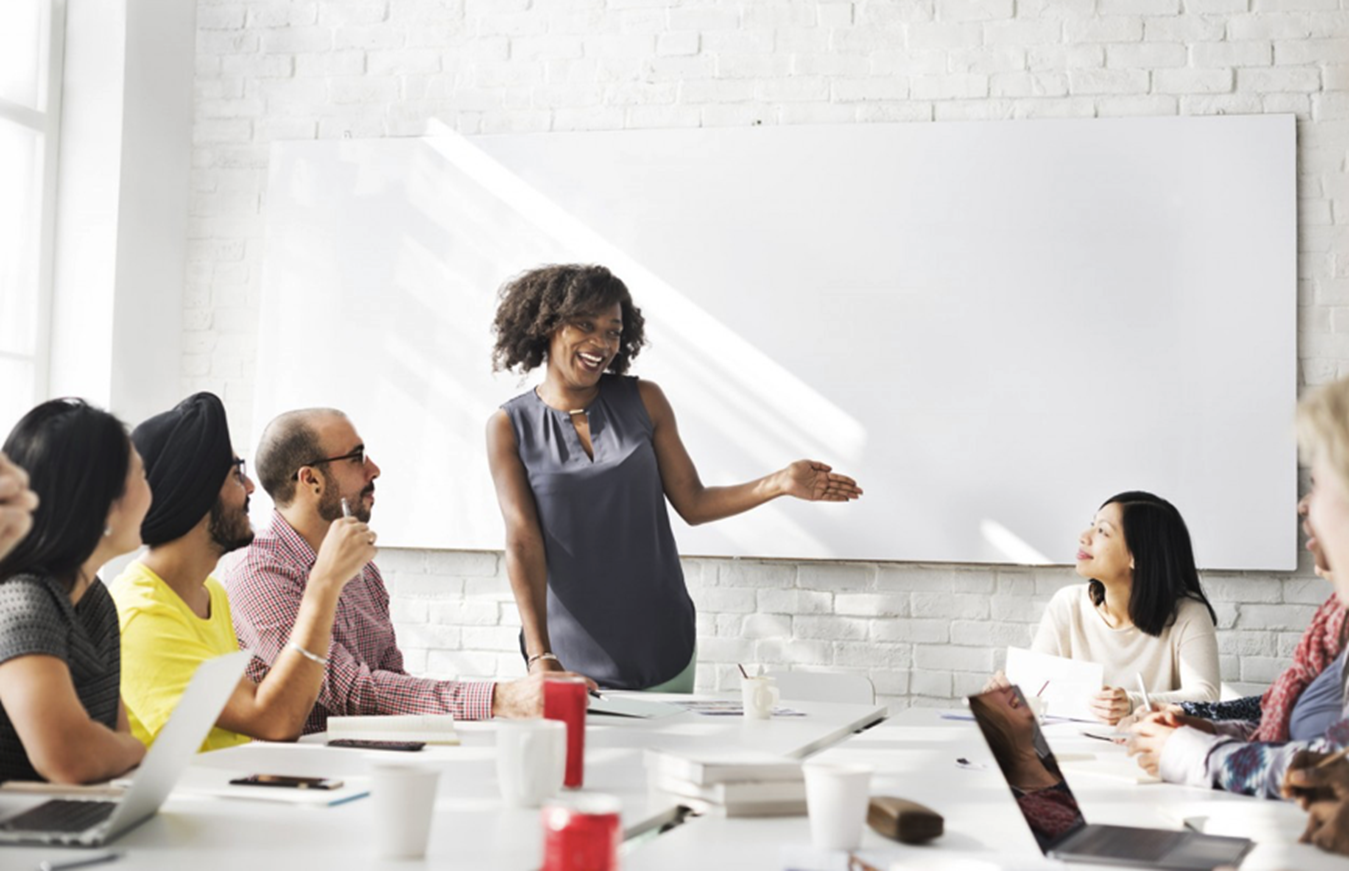 Training and awareness
Humans are the weak links in a security system: social engineering attacks are common.
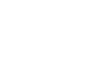 Targeted training for particularly sensitive roles is critical
Awareness campaigns and training are an inexpensive, effective way to increase the security of your firm.
How it’s done
How did the email account of Clinton Campaign Chair Podesta get hacked?
Emailed posing as Google’s Gmail account-services group

Told him his password had been compromised

Provided a false link to change his password
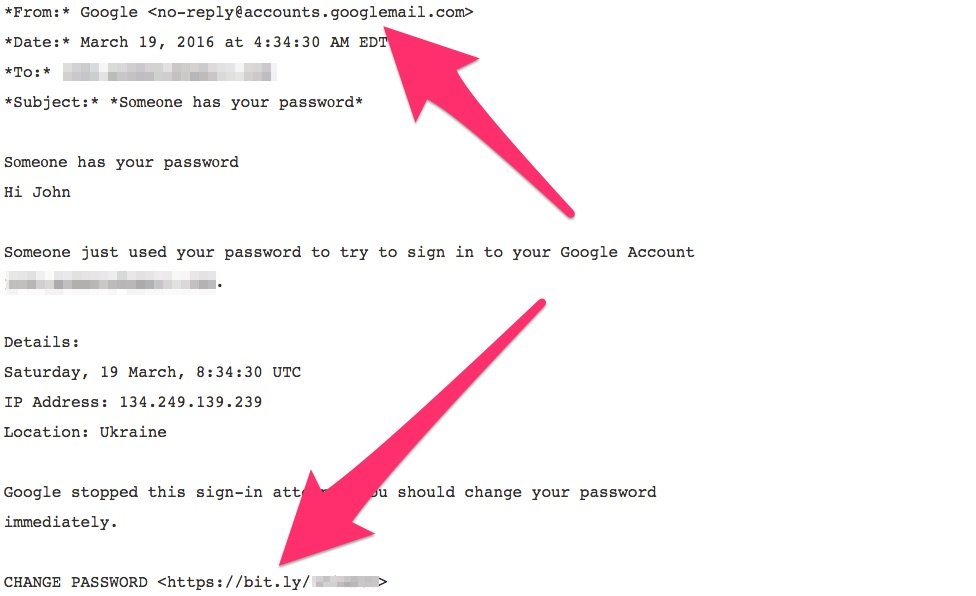 [Speaker Notes: Clark]
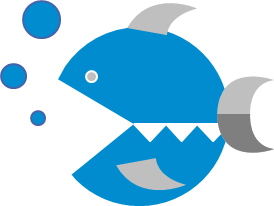 Don’t get hooked
10 tips to avoid being phished
Look but don’t click
Don’t trust the display name
1
2
A favorite phishing tactic among cybercriminals is to spoof the display name of an email.
Cybercriminals love to embed malicious links in legitimate-sounding copy. Hover your mouse over any links you find embedded in the body of your email. If the link address looks weird, don’t click on it. If you have any reservations, send the email directly to your IT/Security Team.
Check for spelling mistakes
Analyze the salutation
3
4
Legitimate messages usually do not have major spelling mistakes or poor grammar. Read your emails carefully and report anything that seems suspicious.
Is the email addressed to a vague “Valued Customer?” If so, watch out—legitimate businesses will often use a personal salutation with your first and last name.
Don’t give up confidential data
Beware urgent or threatening subjects
5
6
Stop yourself before revealing any confidential information over email.
Invoking a sense of urgency or fear is a common phishing tactic. Beware of subject lines that claim your “account has been suspended” or ask you to action an “urgent payment request.”
[Speaker Notes: Clark]
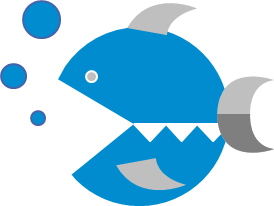 Don’t get hooked
10 tips to avoid being phished
Review the signature
Don’t click on attachments
7
8
Lack of details about the signer or how you can contact a company strongly suggests a phish. Legitimate businesses always provide contact details. Check for them!
Including malicious attachments that contain viruses and malware is a common phishing tactic.  Don’t open any email attachments you weren’t expecting.
Don’t believe everything you see
Don’t trust the address header
9
10
Keep in mind that just because the sender’s email address looks legitimate (e.g sendername@yourcompany.com), it may not be. A familiar name in your inbox isn’t always who you think it is!
Be skeptical when it comes to your email messages—if it looks even remotely suspicious, do not open it.
[Speaker Notes: Clark]
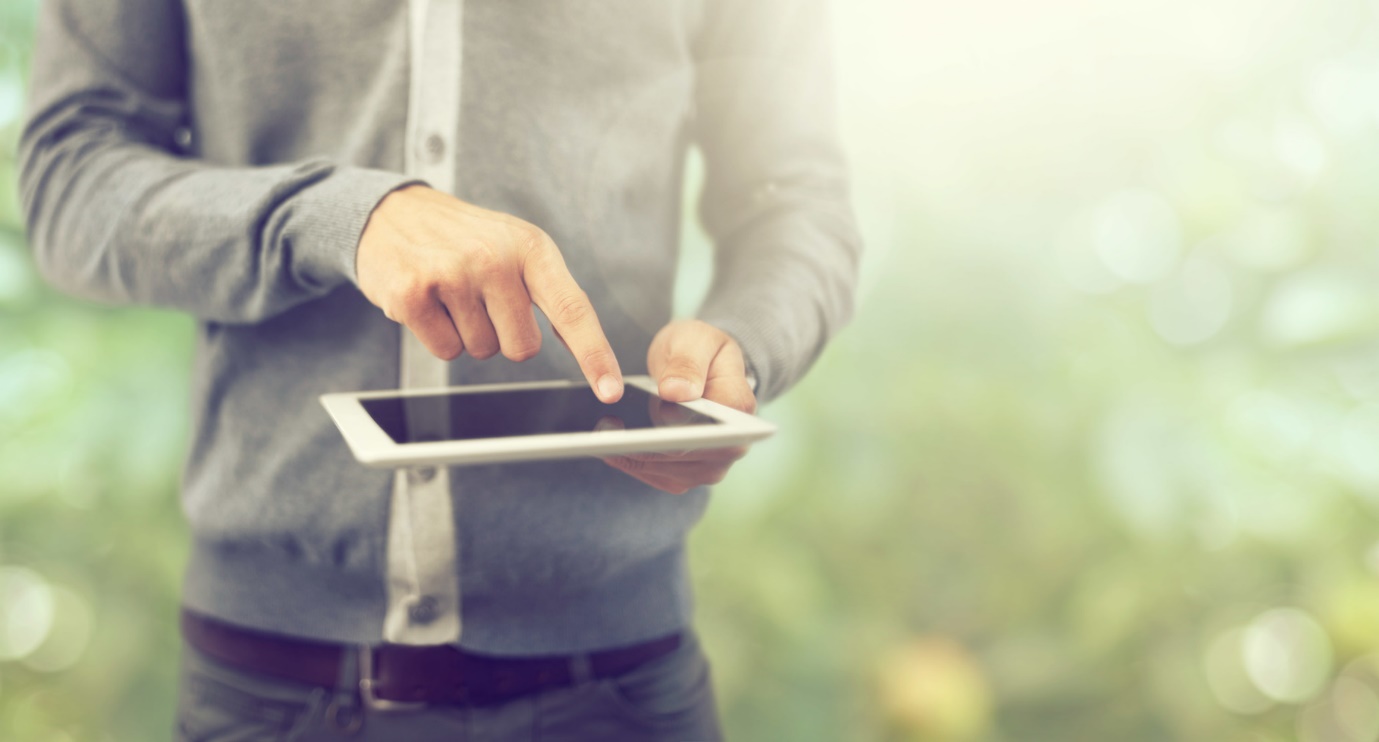 “If you think that technology can solve your security problems, then you don’t understand the problem and you don’t understand the technology.” Bruce Schneier, cryptographer
Thank you for your attention!